Информация за отбора:  18р
Информация за отбора:  20р
Информация за отбора:  24 р
Информация за отбора:  28 р
Информация за отбора:  32р
Информация за отбора:  36 р
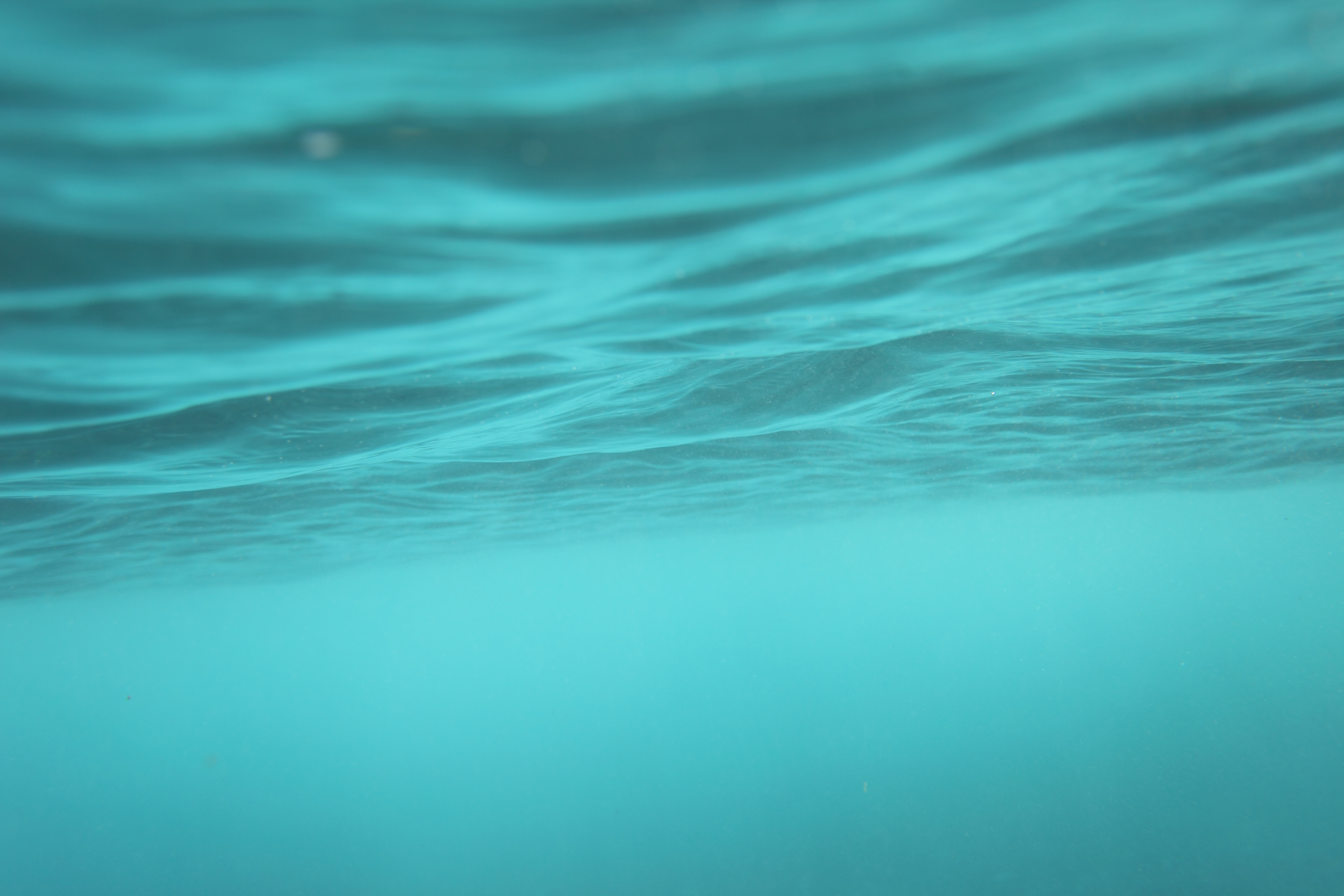 АНАЛИЗ НА ИЗПОЛЗВАНИТЕ ВОДНИ УСЛУГИ ОТ НАСЕЛЕНИЕТО В ОБЛАСТ ХАСКОВО 
ПРЕЗ ПЕРИОДА 2014-2018г.
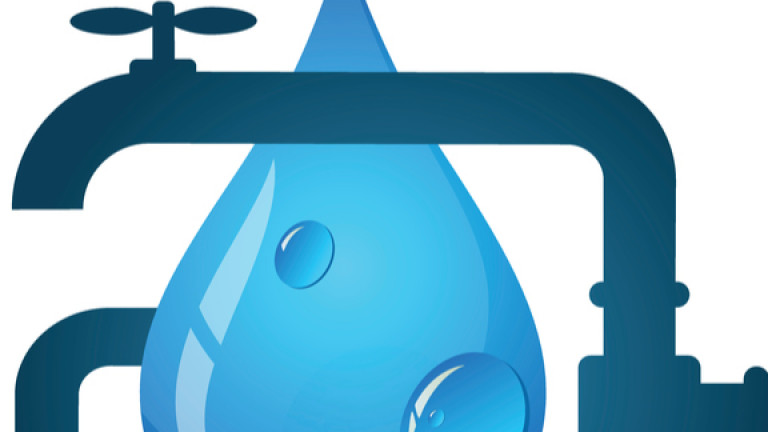 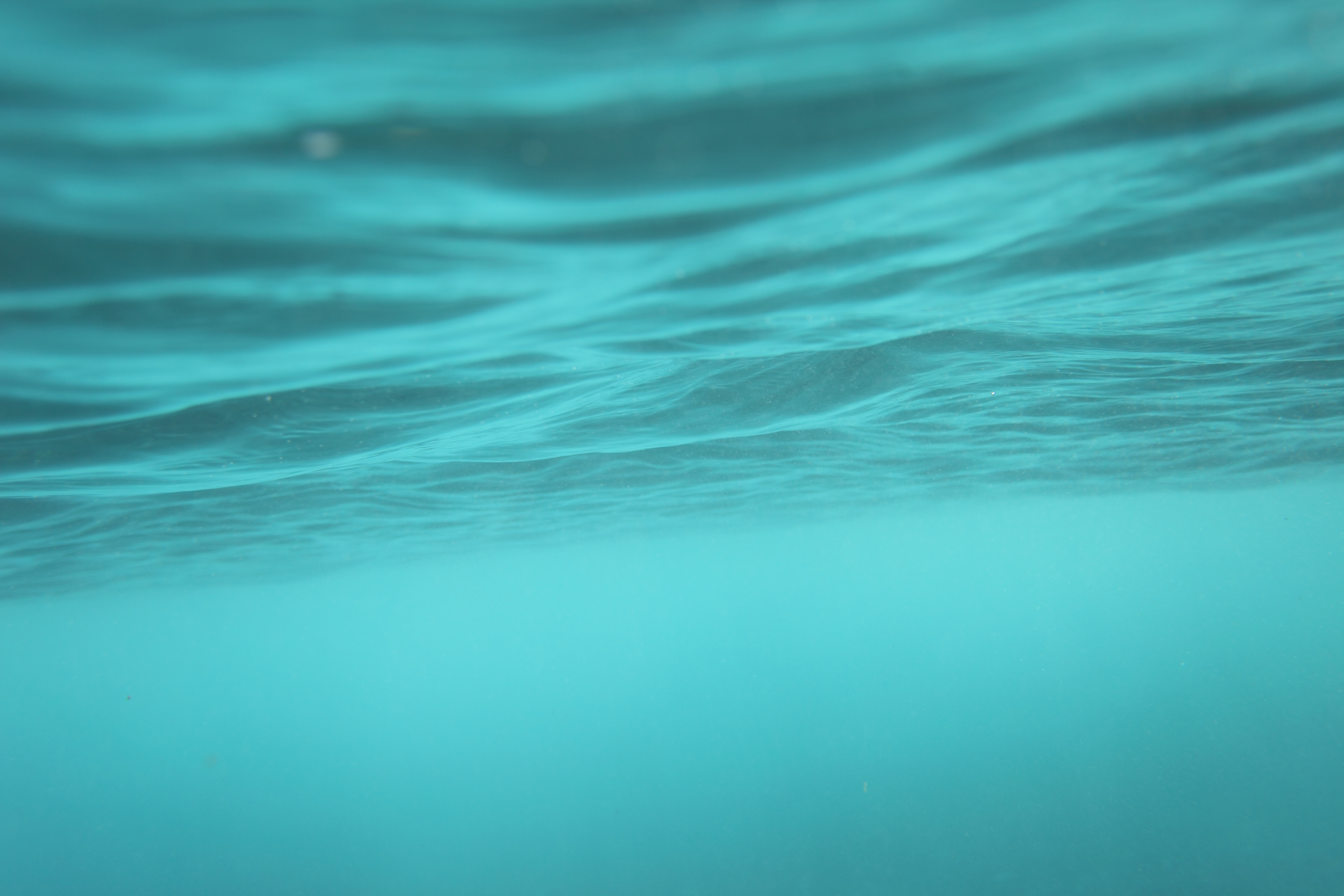 ЦЕЛИ И МЕТОДИ НА АНАЛИЗА
МЕТОДИ:


  ГРАФИЧЕН МЕТОД;

  СРАВНИТЕЛЕН МЕТОД

  ОПИСАТЕЛЕН МЕТОД.

  ТАБЛИЧЕН МЕТОД
ЦЕЛИ:


ДА СЕ АНАЛИЗИРА ОТНОСИТЕЛНИЯ ДЯЛ НА НАСЕЛЕНИЕТО С ОБЩЕСТВЕНО ВОДОСНАБДЯВАНЕ ЗА ОБЛАСТ ХАСКОВО ПРЕЗ ПЕРИОДА 2014-2018Г. 

ДА СЕ ПРОСЛЕДИ НАСЕЛЕНИЕТО С РЕЖИМ НА ВОДОСНАБДЯВАНЕ ПРЕЗ ПЕРИОДА 2014-2018Г. В ОБЛАСТ ХАСКОВО

ДА СЕ СРАВНИ ОТНОСИТЕЛНИЯ ДЯЛ НА НАСЕЛЕНИЕТО,СВЪРЗАНО КЪМ ПРЕЧИСТВАТЕЛНИ СТАНЦИИ ЗА ОТПАДНИ ВОДИ С ОТНОСИТЕЛНИЯ ДЯЛ НА НАСЕЛЕНИЕТО ,СВЪРЗАНО С ОБЩЕСТВЕНА КАНАЛИЗАЦИЯ БЕЗ ПРЕЧИСТВАНЕ В ОБЛАСТ ХАСКОВО;

ДА СЕ  СРАВНИ  ИЗПОЛЗВАНА ПИТЕЙНА ВОДА ОТ ДОМАКИНСТВАТА ОТ  ОБЩЕСТВЕНОТО ВОДОСНАБДЯВАНЕ (ВИК) СРЕДНО НА ЧОВЕК ПРЕЗ ПЕРИОДА 2014-2018Г. В БЪЛГАРИЯ И ОБЛАСТ ХАСКОВО
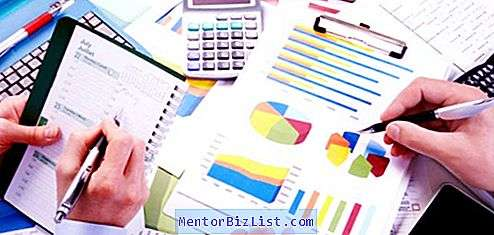 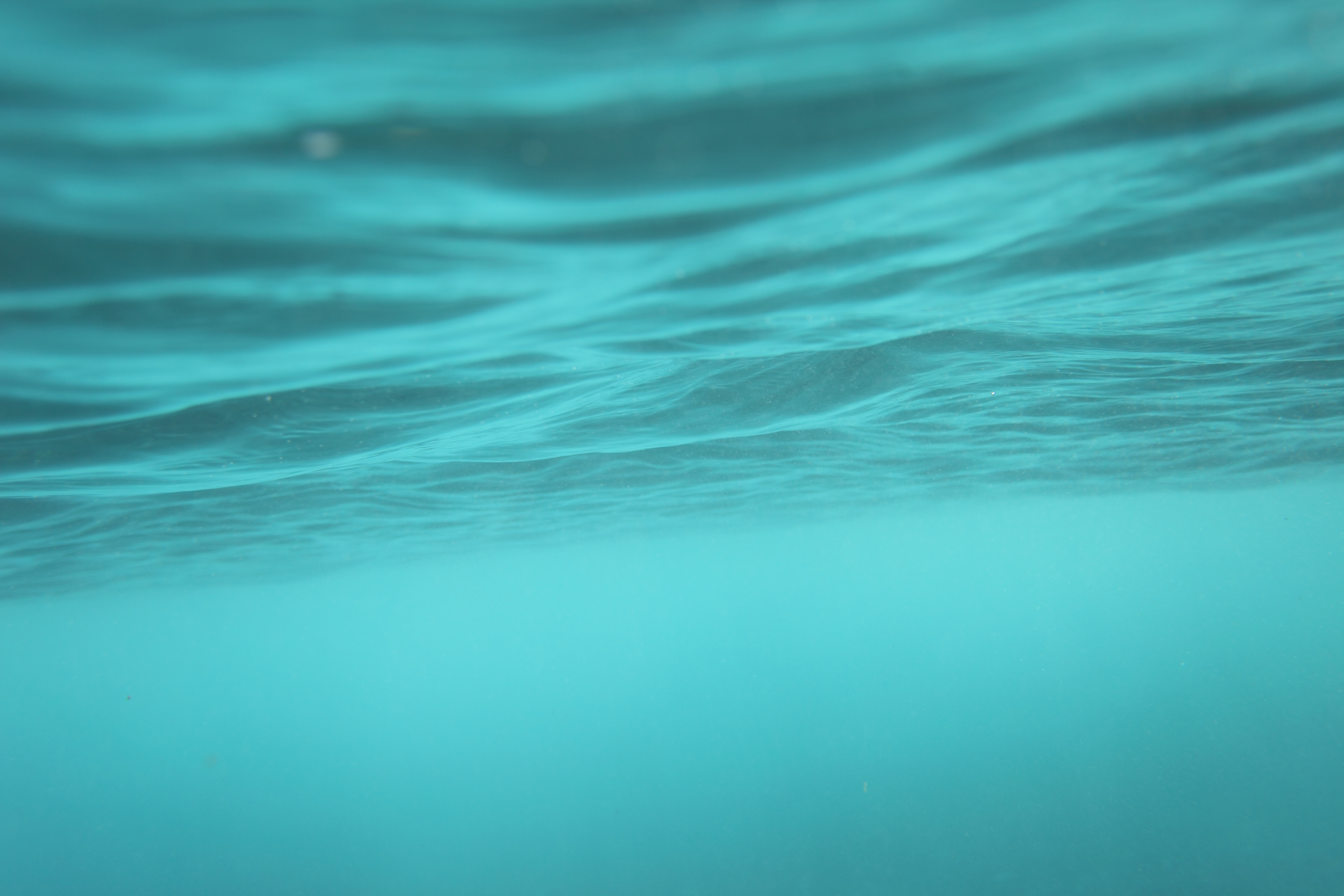 ЦЕЛИ И МЕТОДИ НА АНАЛИЗА
ЦЕЛИ
МЕТОДИ
Графичен метод
  Сравнителен метод
  Описателен метод.
Да се анализира ОтносителНИЯ дял на населението с ОБЩЕСТВЕНО ВОДОСНАБДЯВАНЕ общо за страната  и за област хасково през периода 2014-2018г. 
ДА СЕ АНАЛИЗИРА Използвана питейна вода от домакинствата от  общественото водоснабдяване (ВиК) средно на човек ПРЕЗ ПЕРИОДА 2014-2018Г
Да се проследи Населението с режим на водоснабдяване през периода 2014-2018г.
ДА СЕ АНАЛИЗИРА ОТНОСИТЕЛНИЯ ДЯЛ НА НАСЕЛЕНИЕТО,СВЪРЗАНО КЪМ ПРЕЧИСТВАТЕЛНИ СТАНЦИИ ЗА ОТПАДНИ ВОДИ
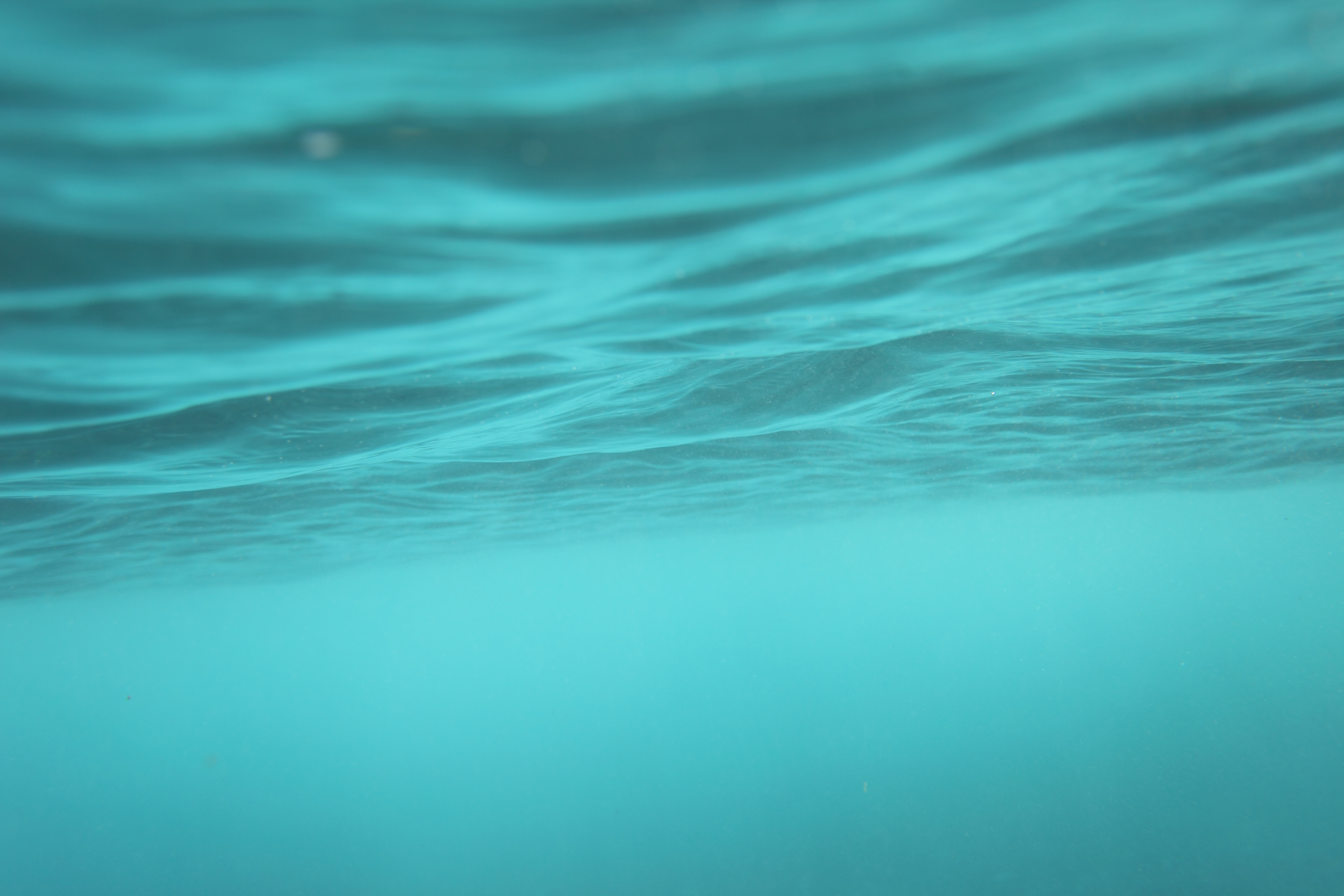 НАСЕЛЕНИЕ, СВЪРЗАНО С ОБЩЕСТВЕНО ВОДОСНАБДЯВАНЕ (%) 
ОБЛАСТ ХАСКОВО
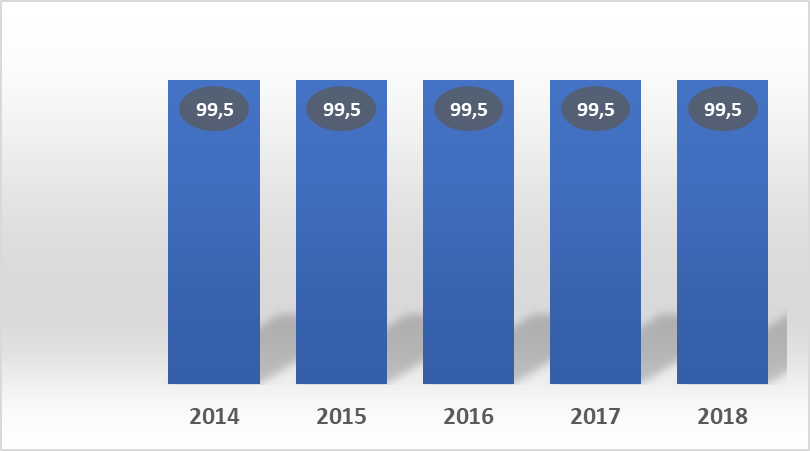 ПРЕЗ ПЕРИОДА 2014-2018,НЯМА ИЗМЕНЕНИЕ НА ПОКАЗАТЕЛЯ НАСЕЛЕНИЕ,СВЪРЗАНО КЪМ ОБЩЕСТВЕНО ВОДОСНАБДЯВАНЕ ЗА ОБЛАСТ ХАСКОВО. ТОЗИ ПОКАЗАТЕЛ Е ПОСТОЯНЕН ПРЕЗ ЦЕЛИЯ ПЕРИОД.99,5%
ДАННИТЕ СА ОТ ИЗЧЕРПАТЕЛНОТО НАБЛЮДЕНИЕ „ОБЩЕСТВЕНО ВОДОСНАБДЯВАНЕ, КАНАЛИЗАЦИЯ И ПРЕЧИСТВАНЕ”, ПРОВЕЖДАНО ОТ НАЦИОНАЛНИЯ СТАТИСТИЧЕСКИ ИНСТИТУТ
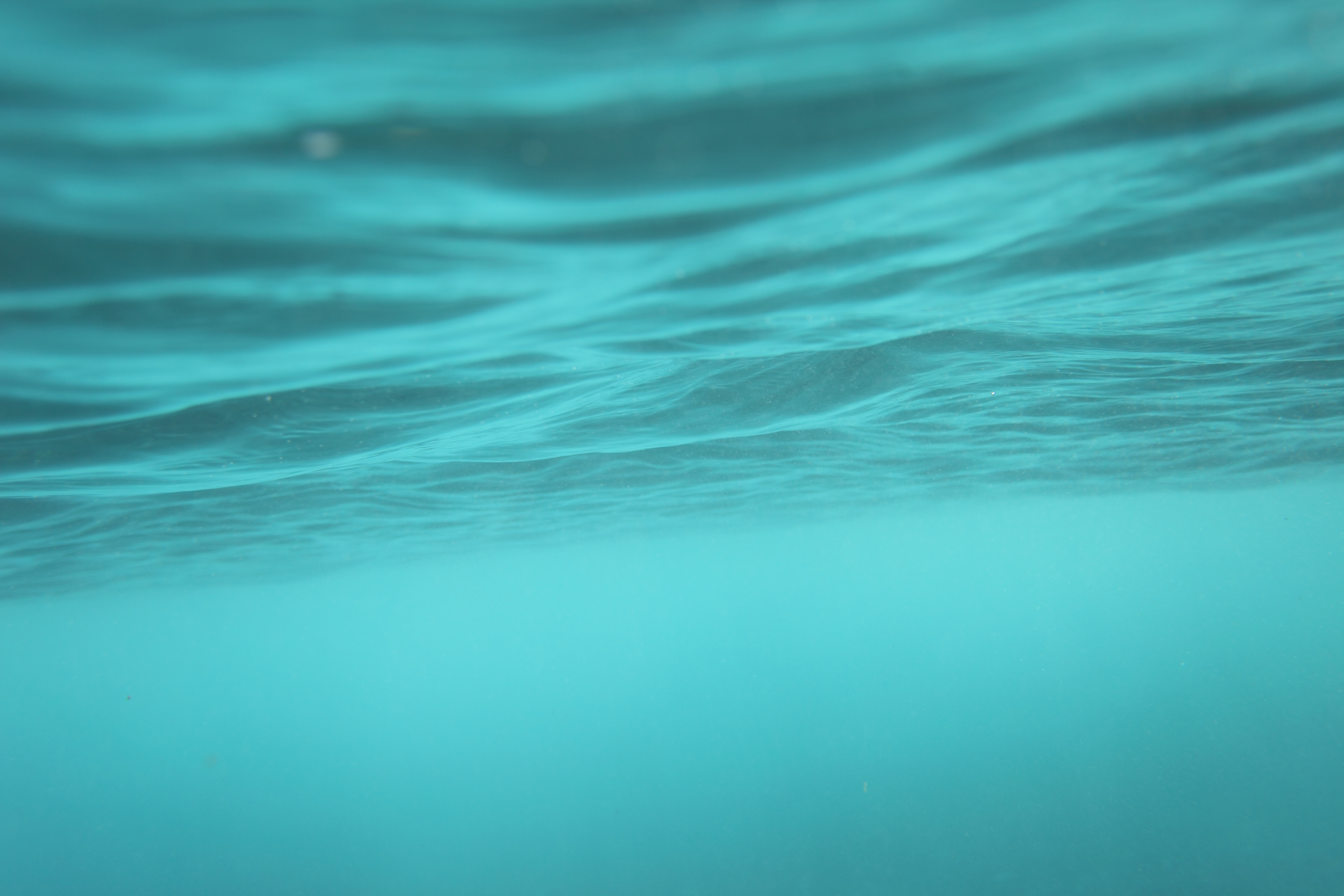 НАСЕЛЕНИЕ НА РЕЖИМ НА ВОДОСНАБДЯВАНЕ (%) В ОБЛАСТ ХАСКОВО ЗА ПЕРИОДА
2014-2018г.
ПРЕЗ 2017Г. Е НАЙ-ВИСОК ОТНОСИТЕЛНИЯ ДЯЛ НА НАСЕЛЕНИЕ НА РЕЖИМ НА ВОДА В ОБЛАСТ ХАСКОВО-3,6%;

ПРЕЗ 2014 И 2015 В ОБЛАСТ ХАСКОВО Е НЯМАЛО НАСЕЛЕНИЕ НА РЕЖИМ НА ВОДОСНАБДЯВАНЕ;

ПОКАЗАТЕЛЯТ ОБХВАЩА НАСЕЛЕНИЕТО НА РЕЖИМ НА ВОДОСНАБДЯВАНЕ ПОРАДИ ЗАСУШАВАНЕ (НЕДОСТИГ НА ВОДА);

ДАННИТЕ СА ОТ ИЗЧЕРПАТЕЛНОТО НАБЛЮДЕНИЕ „ОБЩЕСТВЕНО ВОДОСНАБДЯВАНЕ, КАНАЛИЗАЦИЯ И ПРЕЧИСТВАНЕ”, ПРОВЕЖДАНО ОТ НАЦИОНАЛНИЯ СТАТИСТИЧЕСКИ ИНСТИТУТ
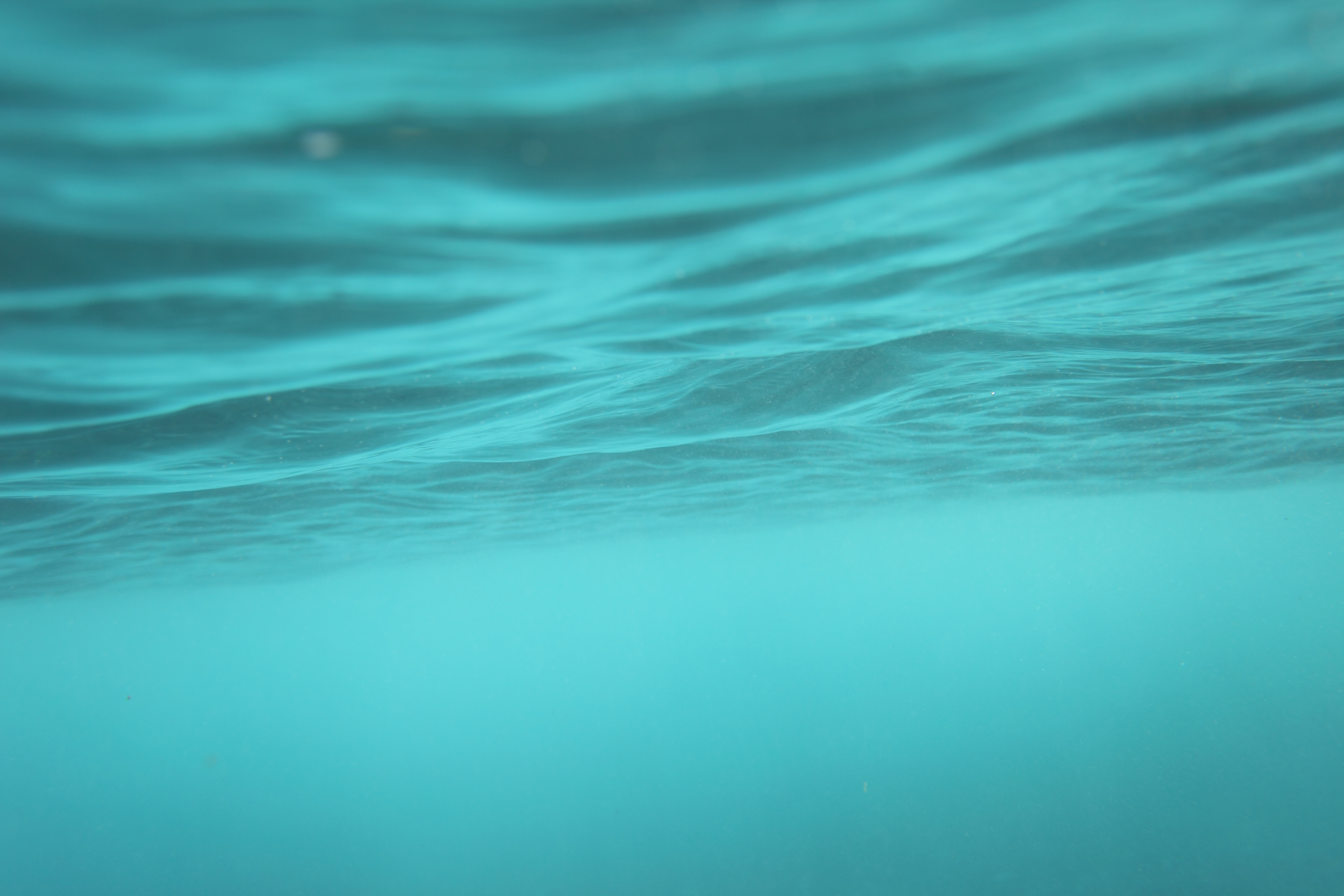 НАСЕЛЕНИЕ ,СВЪРЗАНО С ПРЕЧИСТВАТЕЛНИ СТАНЦИИ ЗА ОТПАДЪЧНИ ВОДИ (%), ОБЛАСТ ХАСКОВО
НАСЕЛЕНИЕ, СВЪРЗАНО С ОБЩЕСТВЕНА КАНАЛИЗАЦИЯ БЕЗ ПРЕЧИСТВАНЕ (%) ,ОБЛАСТ ХАСКОВО
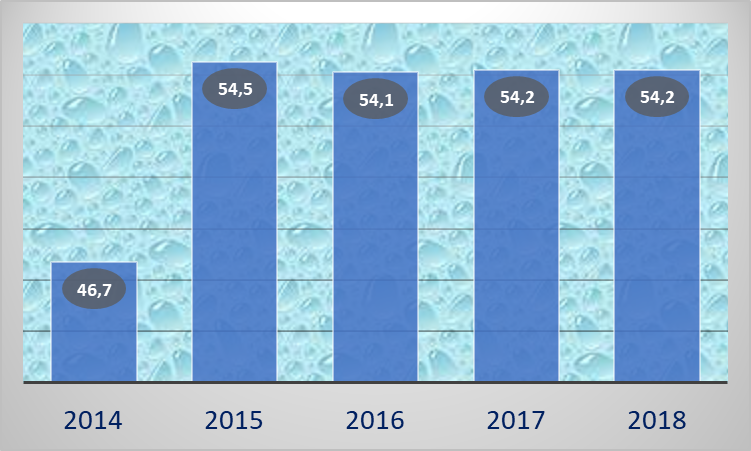 ПРЕЗ ПЕРИОДА 2014-2018Г. СЕ УВЕЛИЧАВА ОТНОСИТЕЛНИЯ ДЯЛ НА НАСЕЛЕНИЕНО, СВЪРЗАНО КЪМ ПРЕЧИСТВАТЕЛНИ СТАНЦИИ ЗА ОТПАДЪЧНИ ВОДИ. В СЪЩОТО ВРЕМЕ ВАМАЛЯ ОТНОСИТЕЛНИЯ ДЯЛ НА НАСЕЛЕНИЕТО, СВЪРЗАНО С ОБЩЕСТВЕНА КАНАЛИЗАЦИЯ БЕЗ ПРЕЧИСТВАНЕ В ОБЛАСТ ХАСКОВО
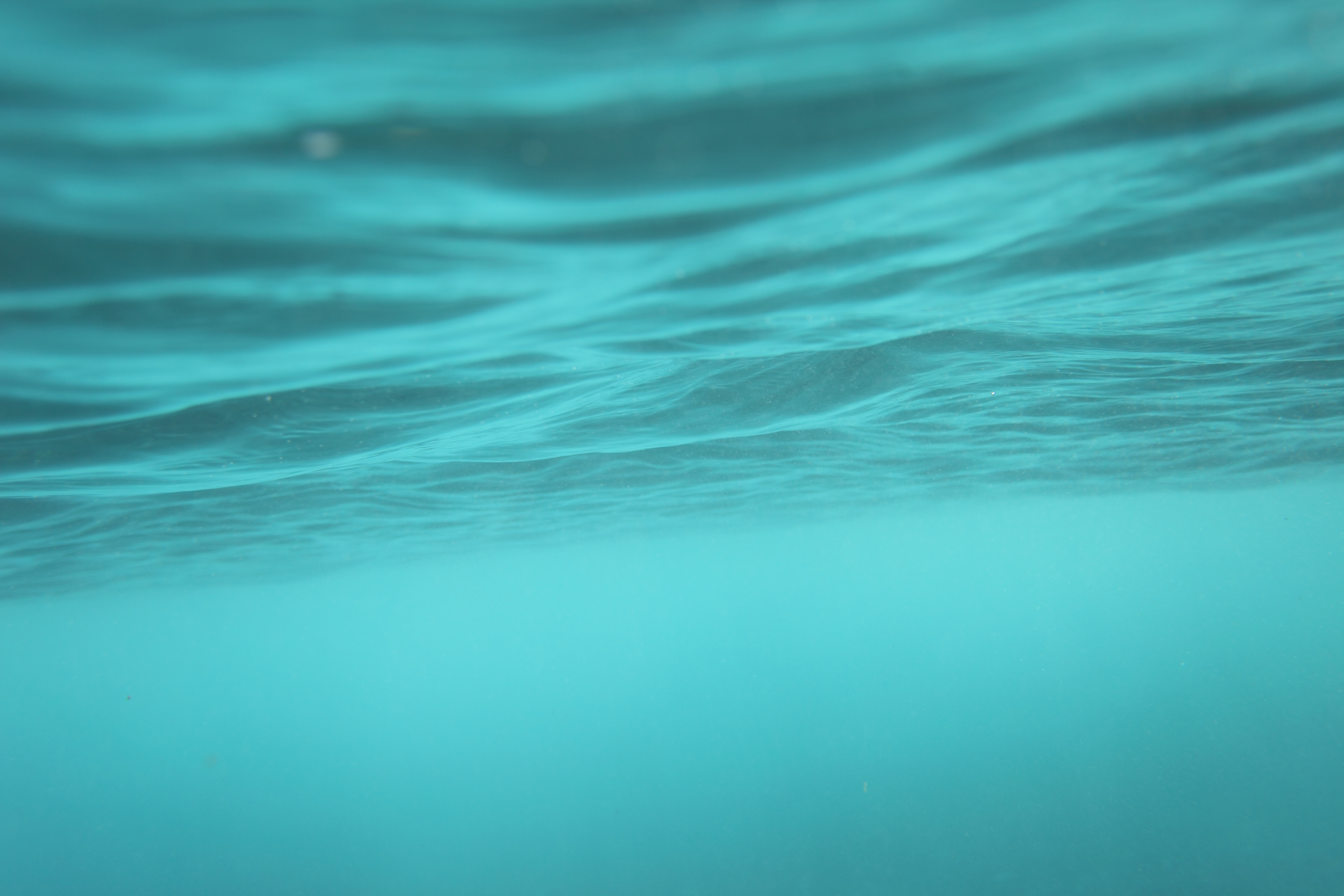 ИЗПОЛЗВАНА ПИТЕЙНА ВОДА ОТ ДОМАКИНСТВАТА ОТ ОБЩЕСТВЕНОТО ВОДОСНАБДЯВАНЕ (ВИК) СРЕДНО НА ЧОВЕК (%)ЗА СТРАНАТА И ОБЛАСТ ХАСКОВО
ИЗПОЛЗВАНАТА ПИТЕЙНА ВОДА ОТ ДОМАКИНСТВАТА ОТ ОБЩЕСТВЕНОТО ВОДОСНАБДЯВАНЕ В ОБЛАСТ ХАСКОВО Е ПО-МАЛКА ОТ  ТАЗИ ЗА БЪЛГАРИЯ. ТОВА СЕ ОТНАСЯ ЗА ЦЕЛИЯ ИЗСЛЕДВАН ПЕРИОД 2014-2018Г.
СРЕДНА ЗА ПЕРИОДА В СТРАНАТА ИЗПОЛЗВАНАТА ПИТЕЙНА ВОДА Е 98,6ЛИТРА ДНЕВНО НА ЧОВЕК, А ЗА ОБЛАСТ ХАСКОВО Е 78,4, ТОЕСТ В ОБЛАСТ ХАСКОВО ИЗПОЛЗВАНАТА ВОДА Е С 20,2ЛИТРА ПО-МАЛКО ОТ ТАЗИ В СТРАНАТА.
ЗА НАМИРАНЕ НА ВЕЛИЧИНАТА НА СРЕДНА ЗА ПЕРИОДА ИЗПОЛЗВАНА ПИТЕЙНА ВОДА Е ПРИЛОЖЕНА  СРЕДНА АРИТМЕТИЧНА ВЕЛИЧИНА.
ДАННИТЕ СА ОТ ИЗЧЕРПАТЕЛНОТО НАБЛЮДЕНИЕ „ОБЩЕСТВЕНО ВОДОСНАБДЯВАНЕ, КАНАЛИЗАЦИЯ И ПРЕЧИСТВАНЕ”, ПРОВЕЖДАНО ОТ НАЦИОНАЛНИЯ СТАТИСТИЧЕСКИ ИНСТИТУТ.
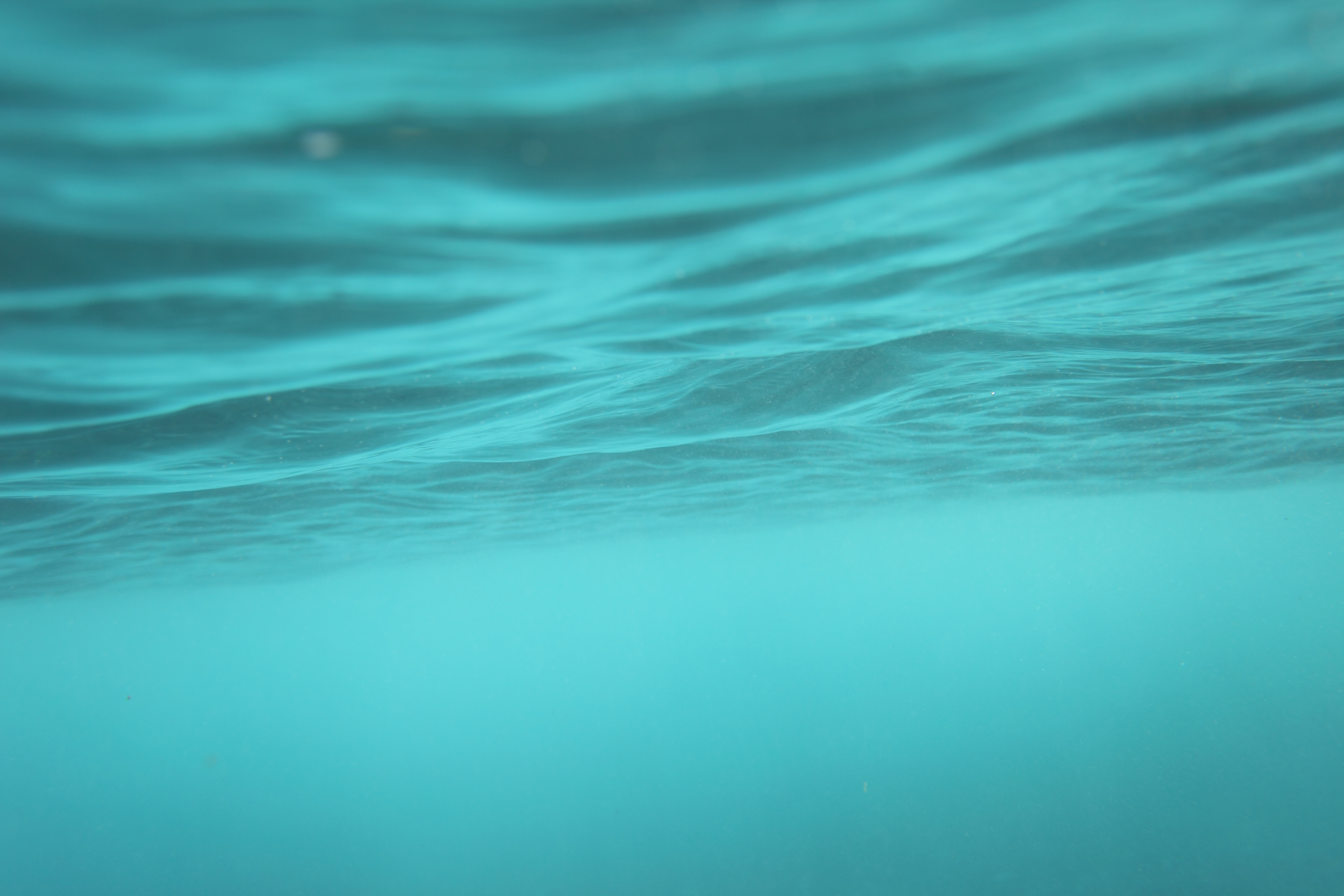 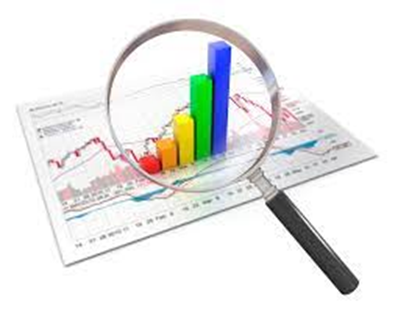 И З В О Д И

ПРЕЗ ПЕРИОДА 2014-2018 НЯМА ИЗМЕНЕНИЕ В ОТНОСИТЕЛНИЯ ДЯЛ НА НАСЕЛЕНИЕТО В ОБЛАСТ ХАСКОВО, СВЪРЗАНО КЪМ ОБЩЕСТВЕНО ВОДОСНАБДЯВАНЕ;

ПРЕЗ 2014 И 2015Г- В ОБЛАСТ ХАСКОВО Е НЯМАЛО НАСЕЛЕНИЕ НА РЕЖИМ НА ВОДОСНАБДЯВАНЕ;

УВЕЛИЧАВА СЕ ОТНОСИТЕЛНИЯ ДЯЛ НА НАСЕЛЕНИЕТО, СВЪРЗАНО С ПРЕЧИСТВАТЕЛНИ СТАНЦИИ ЗА ОТПАДЪЧНИ ВОДИ;

ИЗПОЛЗВАНА ПИТЕЙНА ВОДЕ ОТ ДОМАКИНСТВАТА ОТ ОБЩЕСТВЕНОТО ВОДОСНАБДЯВАНЕ В ОБЛАСТ ХАСКОВО Е ПО-МАЛСО СРЕДНО С ОКОЛО 20,2 ЛИТРА ДНЕВНО В СРАВНЕНИЕ С ТОЗИ ПОКАЗАТЕЛ ДЗА БЪЛГАРИЯ.
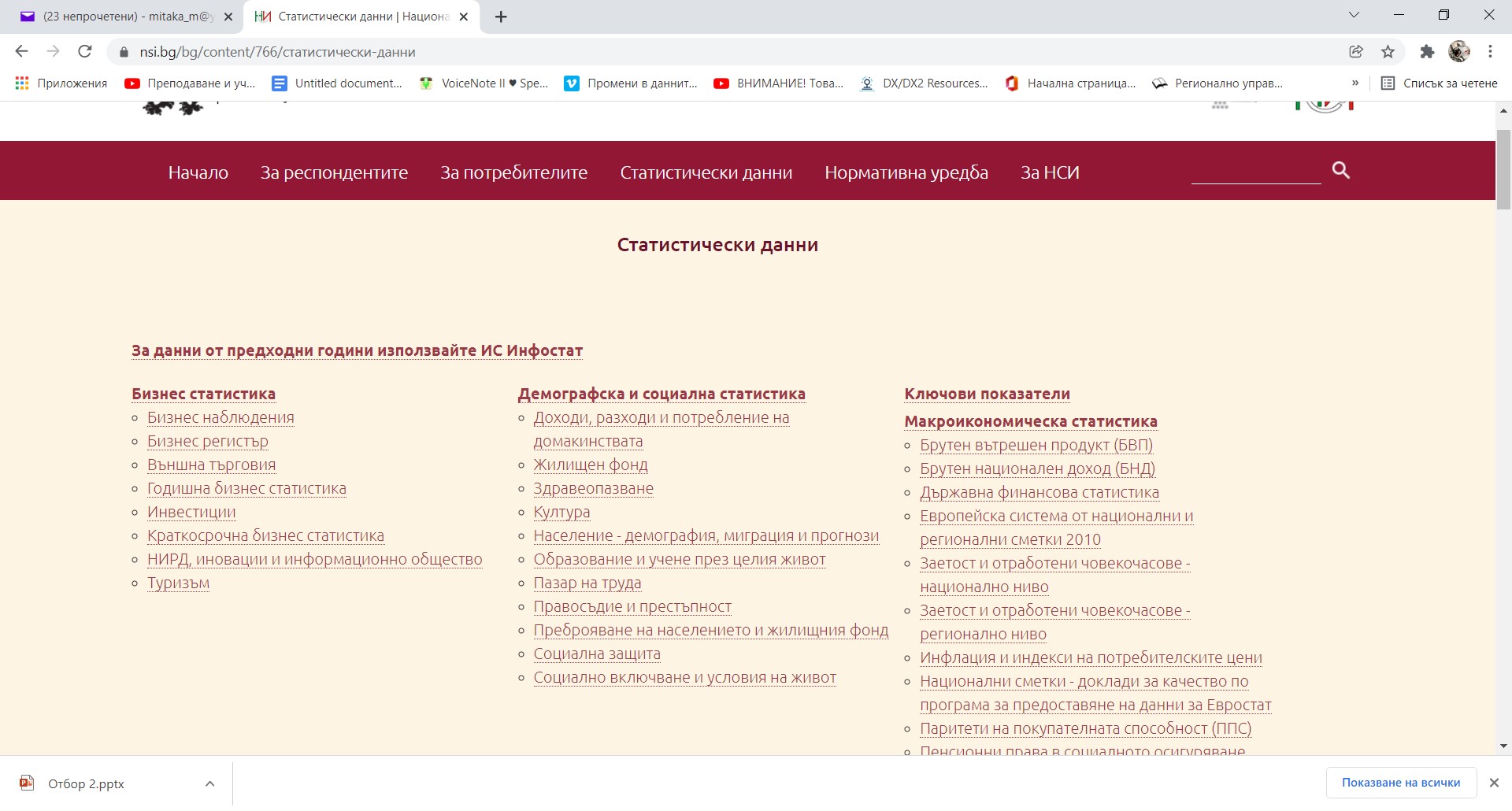 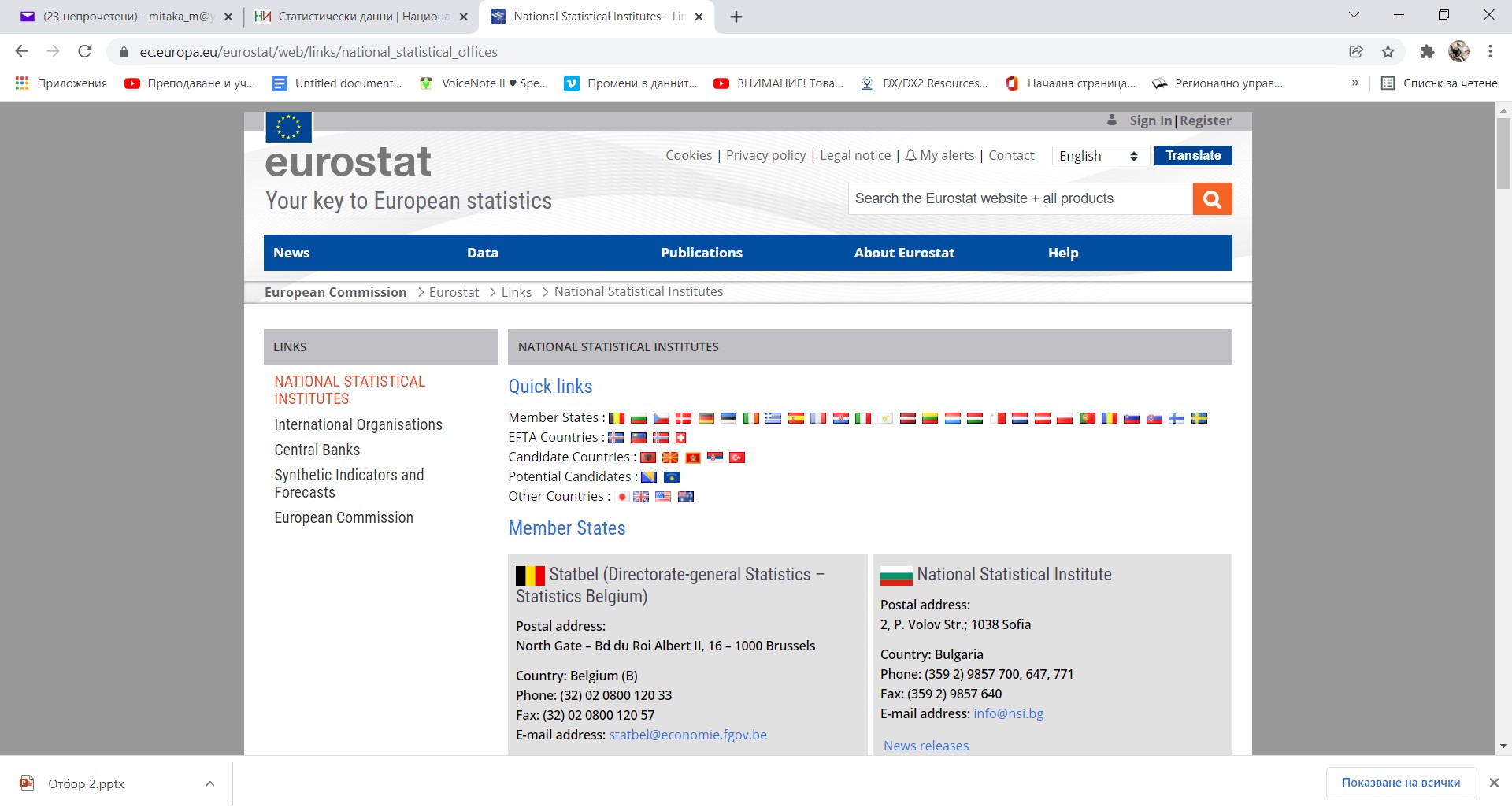